A language that is simple to parse for the compiler is also simple to parse for the human programmer. 
													N. Wirth
The Compiling Process
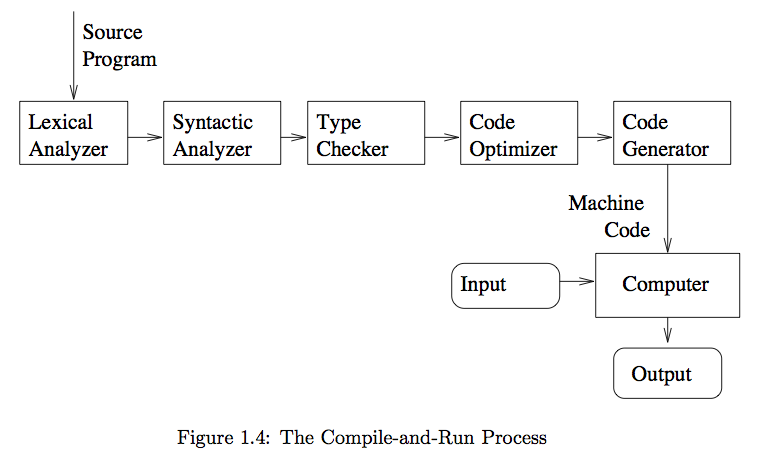 The Interpreting Process
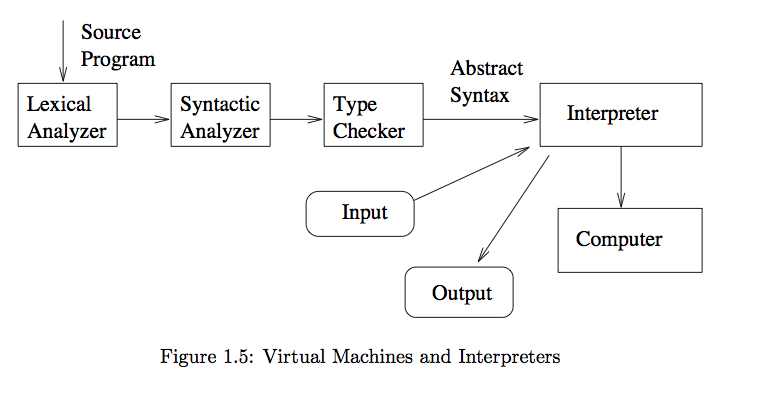 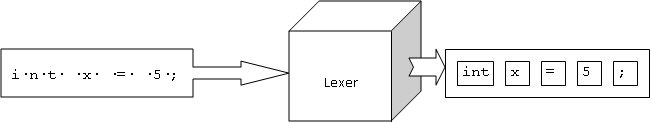